OpenGL V
Compute shader
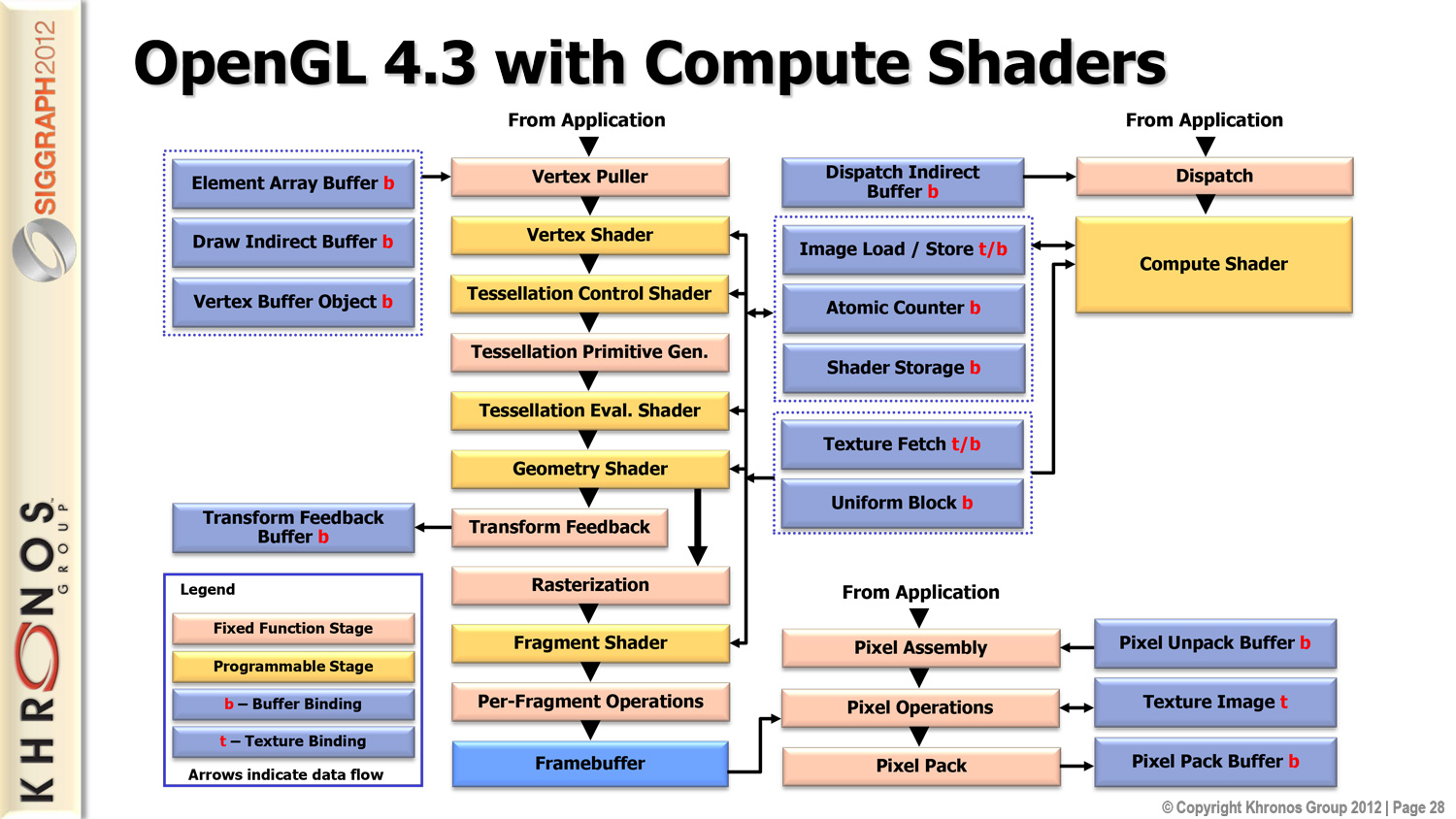 Compute shader
Miért jó?
Általános célú számítások
Elérhetőek az OpenGL objektumok
GLSL nyelvű shader
Compute shader
Shader storage buffer object
Általános célú buffer
Tetszőlegesen írható és olvasható!
C szerűen strukturálható
const unsigned int particlesNum = 1024;
struct xyzw
{
	float x, y, z, w;
};

Gluint positionBuffer;
glGenBuffers(1, &positionBuffer);
glBindBuffer(GL_SHADER_STORAGE_BUFFER, positionBuffer);
glBufferData(GL_SHADER_STORAGE_BUFFER, particlesNum * sizeof(xyzw), 
	    NULL, GL_STATIC_DRAW);
Compute shader
Shader storage buffer object
Host oldali elérés
xyzw* pos = (xyzw*)glMapBufferRange(GL_SHADER_STORAGE_BUFFER, 0, 
		 particlesNum * sizeof(xyzw),
		 GL_MAP_WRITE_BIT | GL_MAP_INVALIDATE_BUFFER_BIT);

for (unsigned int i = 0; i < particlesNum; ++i)
{
	pos[i].x = 2.0f * ((float)rand() / (float)RAND_MAX) - 1.0f;
	pos[i].y = 2.0f * ((float)rand() / (float)RAND_MAX) - 1.0f;
	pos[i].z = 2.0f * ((float)rand() / (float)RAND_MAX) - 1.0f;
	pos[i].w = 1.0f;
}
glUnmapBuffer(GL_SHADER_STORAGE_BUFFER);
Compute shader
Shader storage buffer object
Beköthető az indexelt pontok egyikére

Beköthető geometriai leíróként


Elérés a shaderből
glBindBufferBase(GL_SHADER_STORAGE_BUFFER, 0, positionBuffer);
glEnableVertexAttribArray(0);
glBindBuffer(GL_ARRAY_BUFFER, positionBuffer);
glVertexAttribPointer((GLuint)0, 4, GL_FLOAT, GL_FALSE, sizeof(xyzw), 
		    (GLvoid*)0);
layout(std430, binding = 0) buffer positionBuffer
{
	vec4 position[];
};
Compute shader
Munka méret
1-3 dimenziós probléma tér
Minden shader példány egyedi azonosítót kap
A shader példányok csoportokba rendezhetőek


A munkacsoport méretet a shaderben adjuk meg
// Munkacsoportonkénti szálak száma
const unsigned int workGroupSize = 256;
// Elindítandó munkacsoportok száma
glDispatchCompute(particlesNum / workGroupSize, 1, 1);
layout(local_size_x = 256, local_size_y = 1, local_size_z = 1) in;
Compute shader
Munka méret
Alternatív definíció


Shaderbeli definíció
glDispatchComputeGroupSize(
	num_groups_x, num_groups_y, num_groups_z,
	work_group_size_x, work_group_size_y, work_group_size_z);
layout(local_size_variable) in;
Compute shader
Előre definiált változók




Munkacsoporton osztott változók

Szinkronizáció munkacsoporton
in    uvec3 gl_NumWorkGroups        // Munkacsoportok száma
const uvec3 gl_WorkGroupSize        // Munkacsoport méret
in    uvec3 gl_WorkGroupID          // Aktuális munkacsoport azonosító
in    uvec3 gl_LocalInvocationID    // Munkacsoporton belüli azonosító
in    uvec3 gl_GlobalInvocationID   // Globális azonosító
int   uint  gl_LocalInvocationIndex // Lineáris munkacsoporton belüli id
layout(shared) vec4 xyzw[cont size];
memory_barrier_shared();
Példa: Részecske rendszer
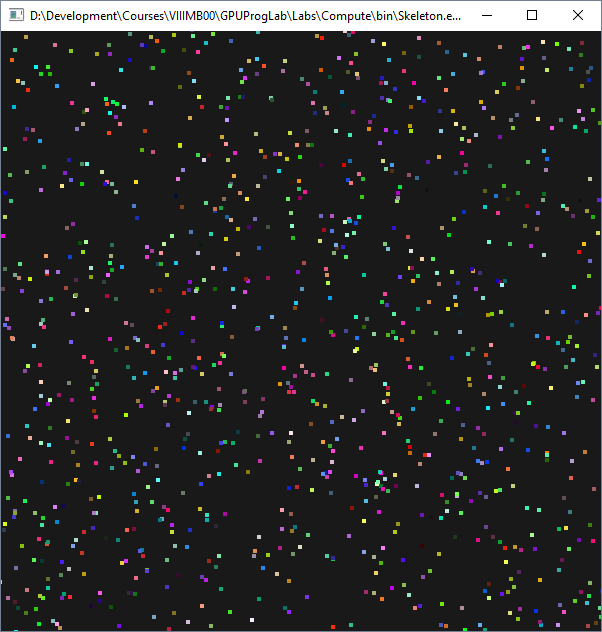 Példa: Részecske rendszer
#version 430
#extension GL_ARB_compute_shader : enable
#extension GL_ARB_shader_storage_buffer_object : enable

layout(std430, binding = 0) buffer positionBuffer
{
	vec4 position[];
};

layout(std430, binding = 1) buffer velocityBuffer
{
	vec4 velocity[];
};

layout(local_size_x = 256, local_size_y = 1, local_size_z = 1) in;

const float dt = 0.01;

// …
Példa: Részecske rendszer
// …

void main()
{
	uint gid = gl_GlobalInvocationID.x;

	vec3 pos = position[gid].xyz;
	vec3 vel = velocity[gid].xyz;

	vec3 npos = pos + vel * dt;

	if(npos.x < -1.0 || npos.x > 1.0) vel.x = -vel.x;
	if(npos.y < -1.0 || npos.y > 1.0) vel.y = -vel.y;
	if(npos.z < -1.0 || npos.z > 1.0) vel.z = -vel.z;

	position[gid].xyz = npos;
	velocity[gid].xyz = vel;
}
Feladat
A részecskék kövessenek egy attraktort
Az attraktor legyen vezérelhető
Egérrel vagy kurzor gombokkal
Feladat: N-Body
Két test közötti gravitációs erő


Eredő erő



Gyorsulás
m_i, m_j  : tömeg
	 r_ij  : az i testből a j testbe mutató vektor
	     G : gravitációs állandó
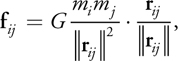 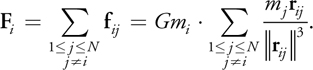 a túlzott közelség ne okozzon gondot
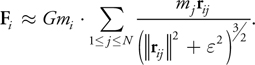 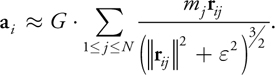